radbase and Correlations
Hunter Staiger
Steps of Evaluation
Optimization
Conversion
Measurement
Overview
Two talks for the price of one!

radbase: Optimization of Nuclear Radius Network

Correlations from Conversion to Radii
Nuclear Radius Network
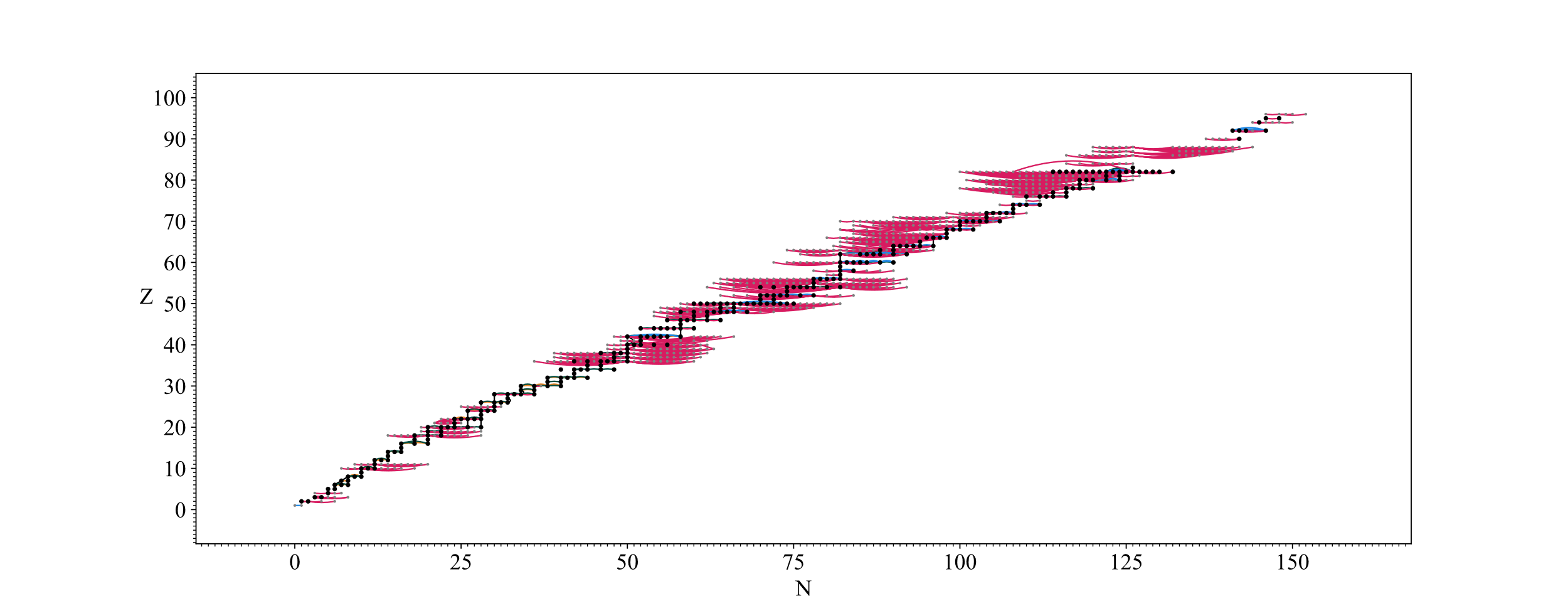 Nuclear Radius Network - Snapshots
Optimization in Previous Works
Nadjakov, Marinova, Gangrsky 1994
For each element, explore all paths between every isotope pair
Take weighted average of results over all paths

Angeli 2004
Least squares fit over nuclear network
Internal and external uncertainties considered
[Speaker Notes: Spelling gangrsky]
Optimization in Previous Works
Fricke 1995/2004
Multi-dimensional King Plot
Computing OIS parameters using 
   muonic and electronic data
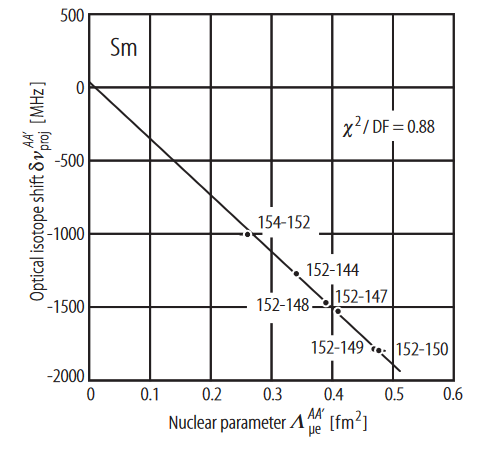 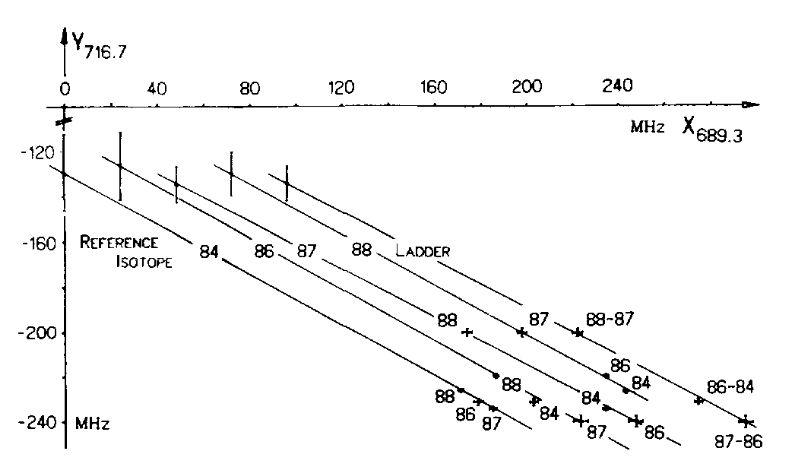 Challenges of Optimization
Large number of parameters
Non-linear least squares problem
Correlations between different measurements require generalized least squares treatment
Detecting outliers in densely connected network
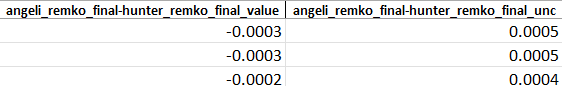 radbase
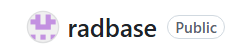 Open source set of Python codes that:
Quickly groups data according to measurement type, element, group in the network
Visualizes nuclear data network
Solves general least-squares problem given set of 3000+ measurements
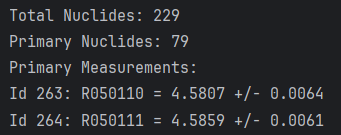 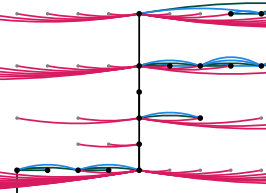 Objective 1: Grouping / Graph Exploration
Users should be able to group data quickly and flexibly!
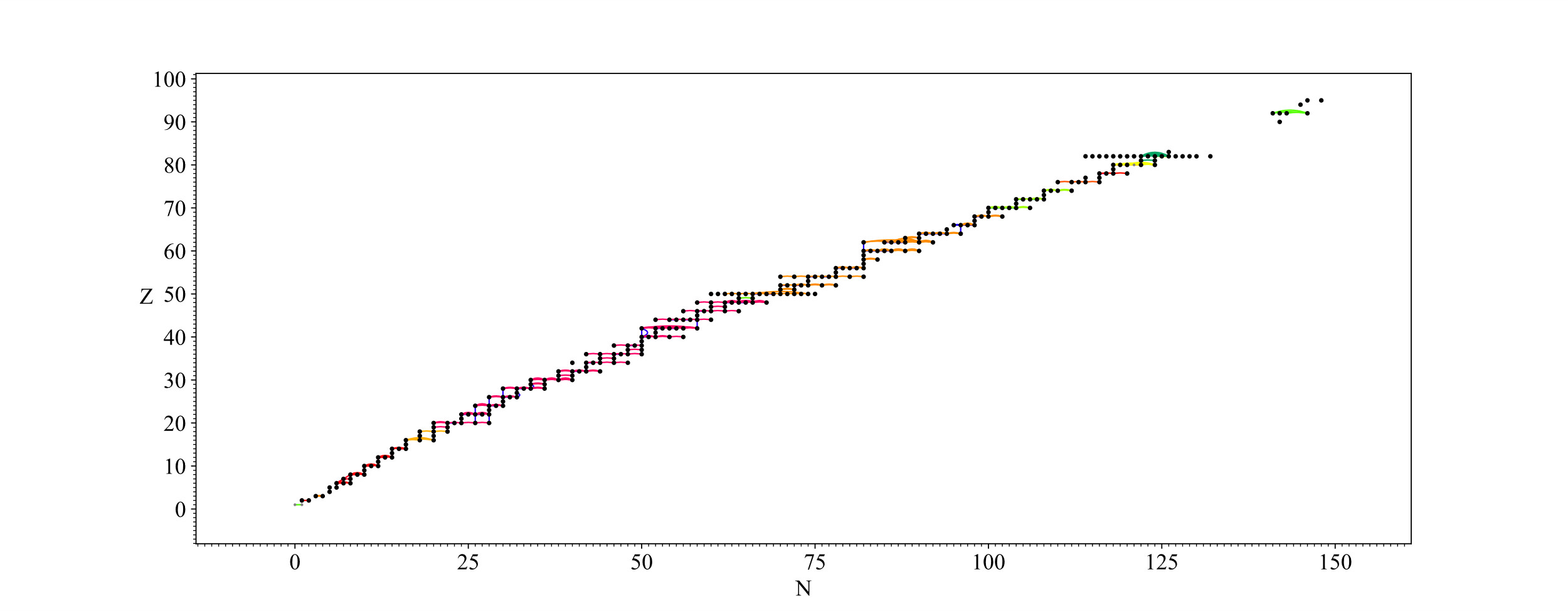 Objective 1: Grouping / Graph Exploration
Whether that be by element:
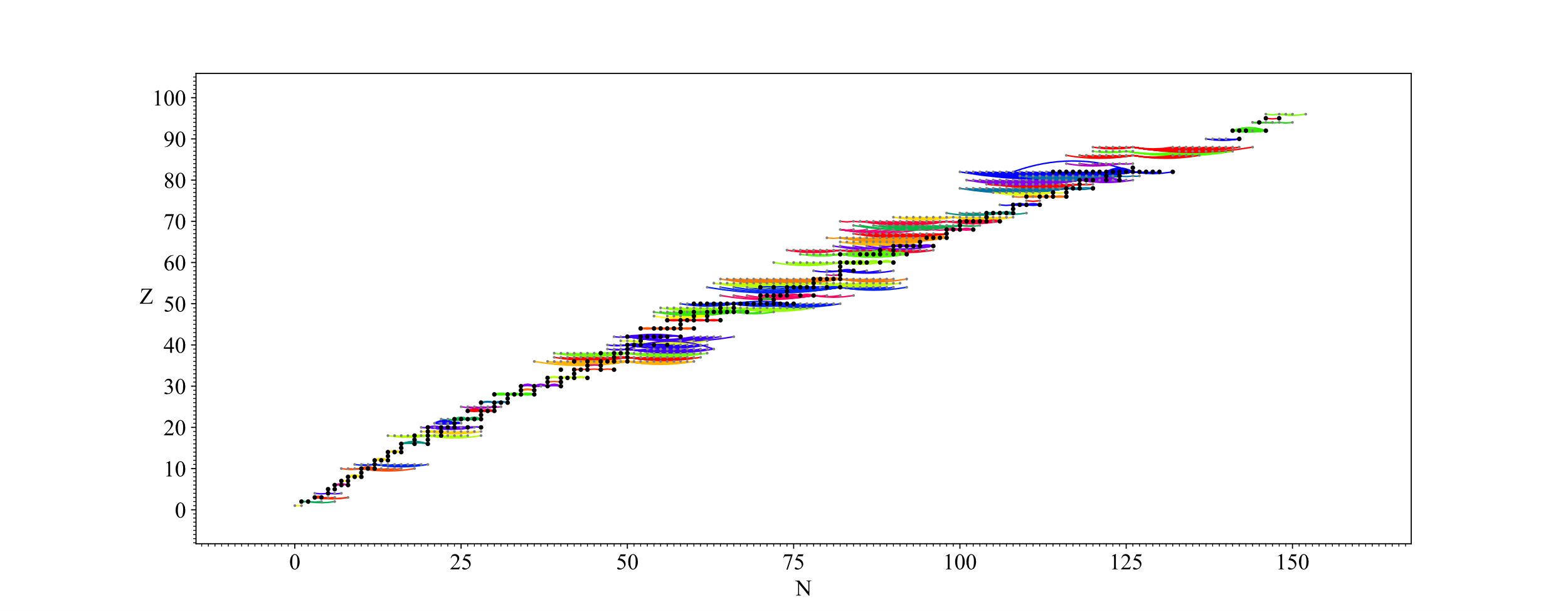 Objective 1: Grouping / Graph Exploration
Or by measured quantity:
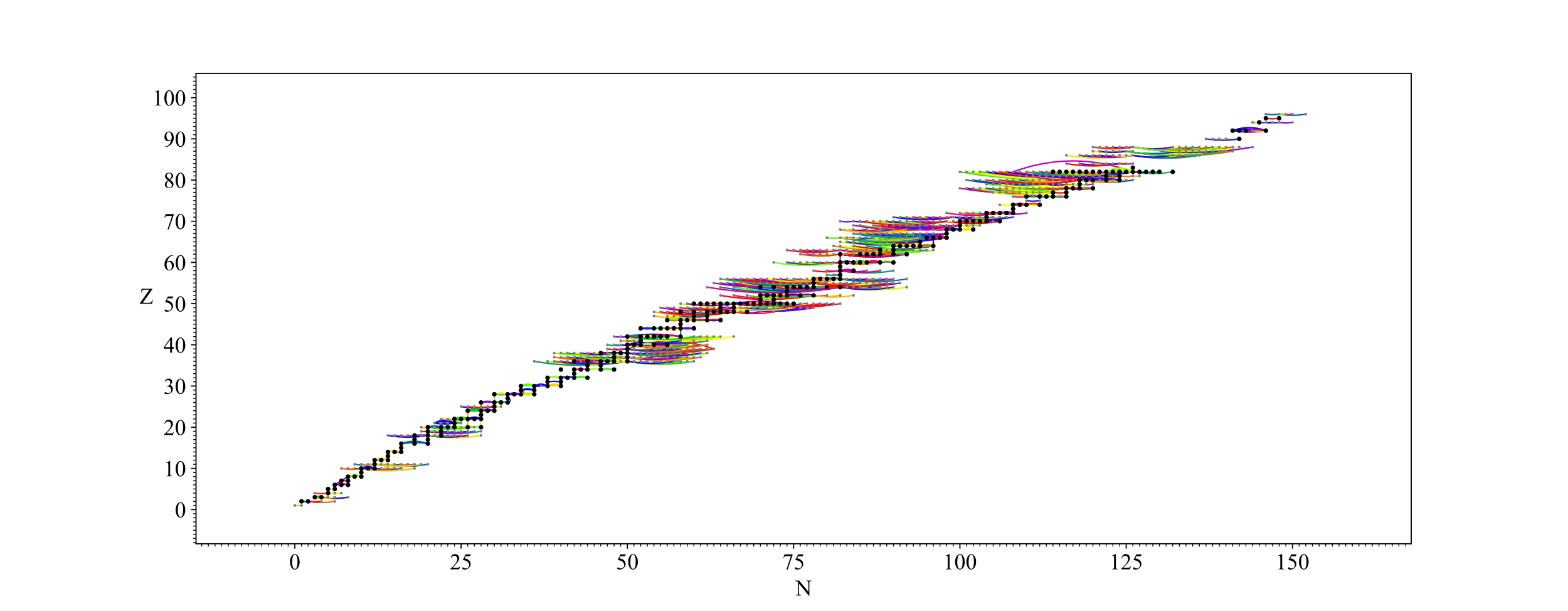 Objective 1: Grouping / Graph Exploration
Or by group in the network:
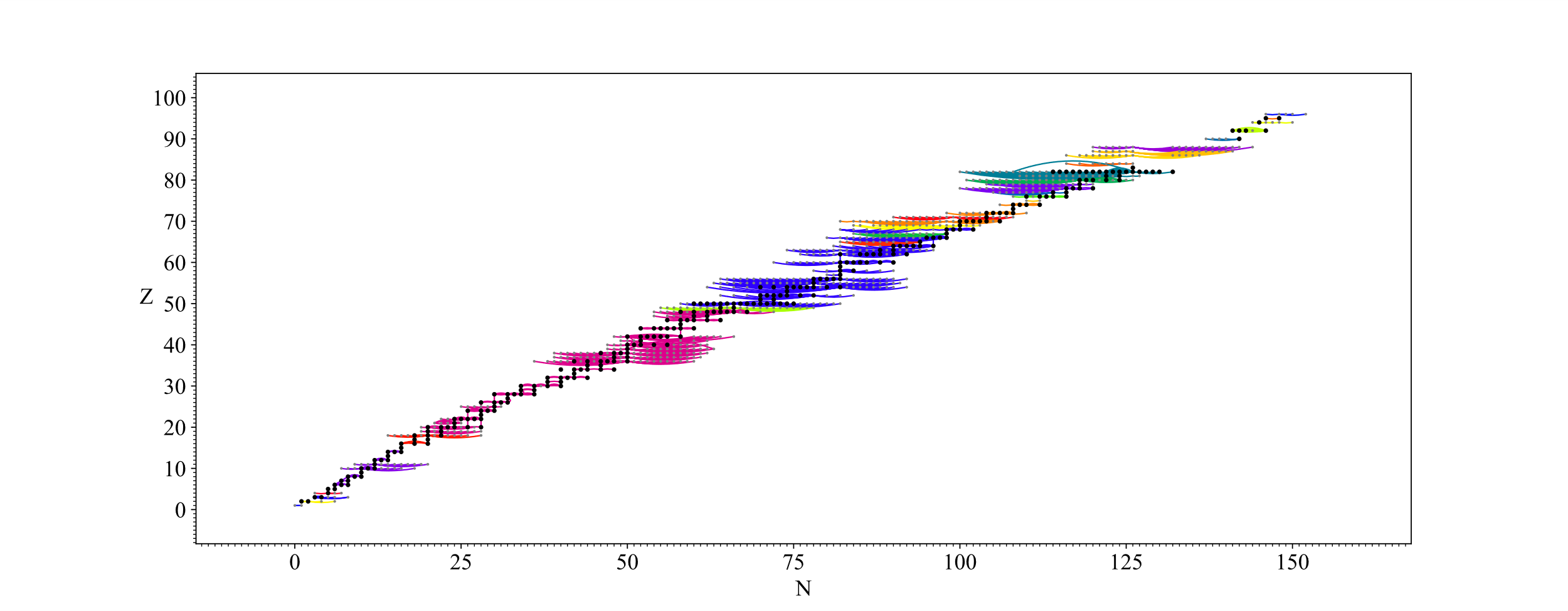 Objective 1: Grouping / Graph Exploration
Objective 1: Graph Exploration
Backbone vs. Wing Measurements:
Backbone measurements affect the chi-squared
Wing measurements do not affect the chi-squared

Similar to “Primary” vs “Secondary” from Atomic Mass Evaluation 2020: W.J. Huang et al 2021 Chinese Phys. C 45 030002
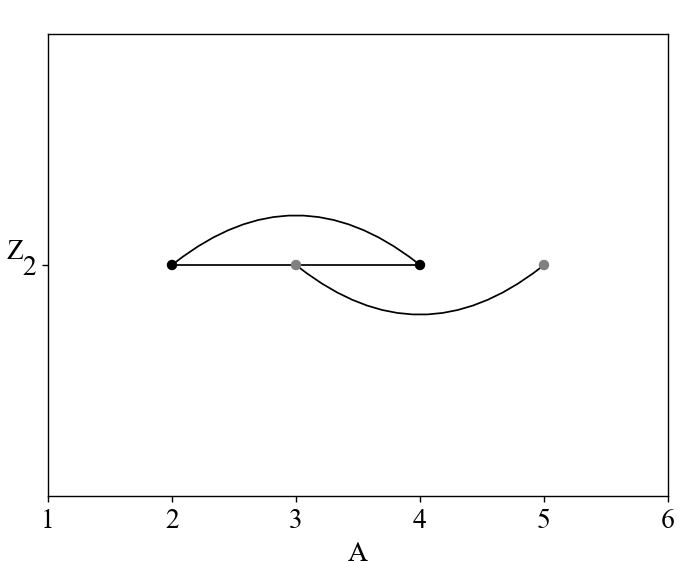 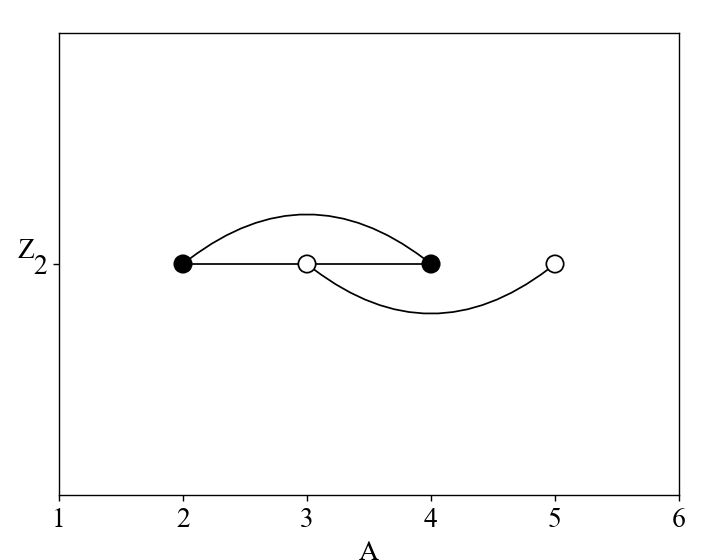 [Speaker Notes: Mention backbone and wings explicitly!]
Objective 1: Graph Exploration
Backbone vs. Wing Measurements:
Backbone measurements affect the chi-squared
Wing measurements do not affect the chi-squared

Key observation: Only measurements on a path between two absolute measurements are in the backbone.
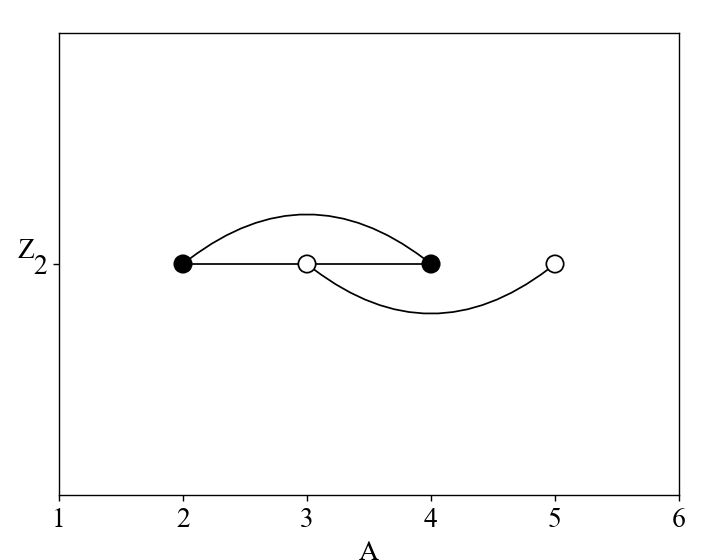 Objective 1: Graph Exploration
This means we can split optimization of each group into two steps:
Optimize radii affected by backbone measurements
Fix these radii, then optimize each group of wing measurements

Net effect – Only have to vary 100 nuclides at a time, thousand fold reduction in computation time
Objective 2: Optimization
Least squares solving is handled by lmfit, a Python package from Matt Newville at the University of Chicago:
    Matt Newville et. al. (2024). lmfit/lmfit-py: 1.3.2 (1.3.2)
Uncorrelated – Weighted Least Squares
Correlated Errors – Generalized Least Squares
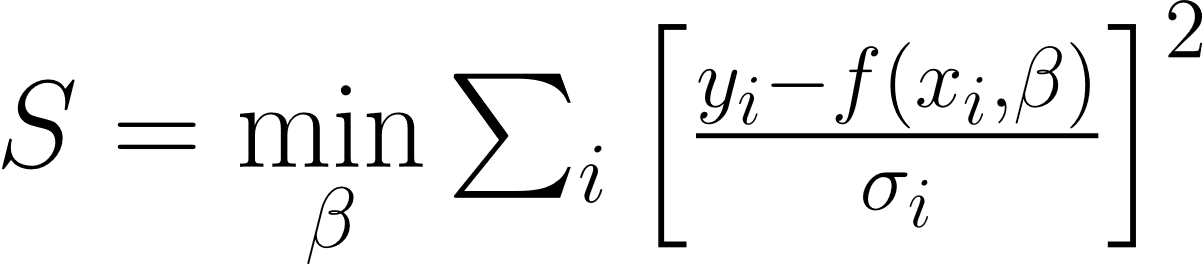 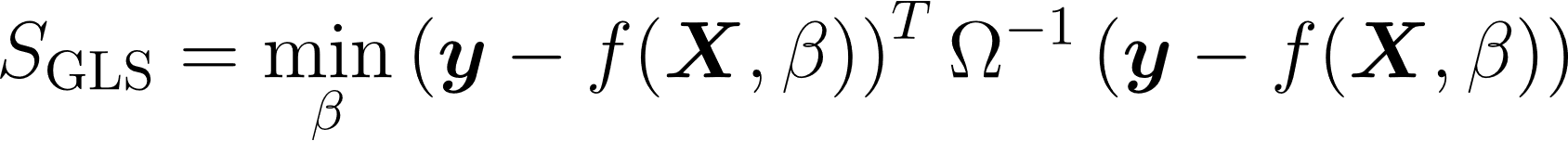 [Speaker Notes: Add parenthesis to GLS formula]
Objective 2: Optimization – W vs G (LS)
Weighted Least Squares assumes all input data is independent:
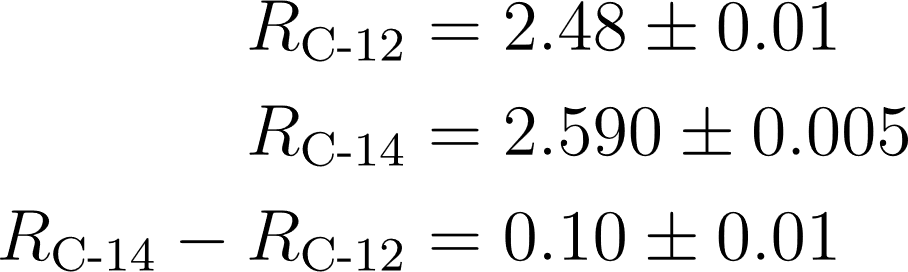 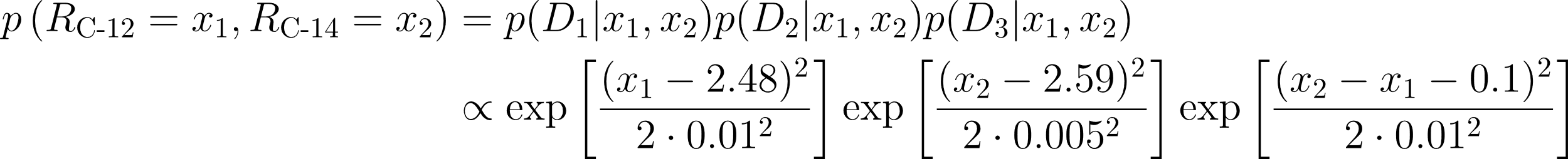 Objective 2: Optimization – W vs G (LS)
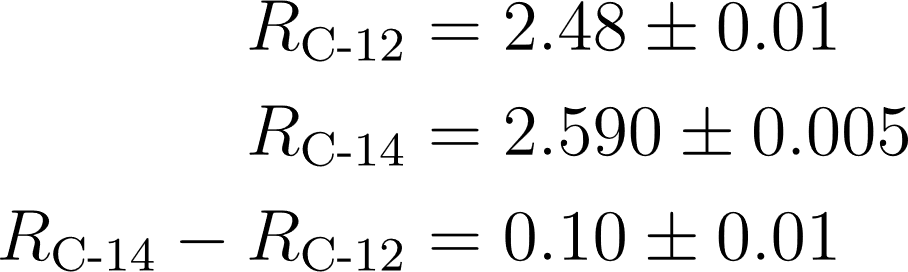 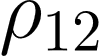 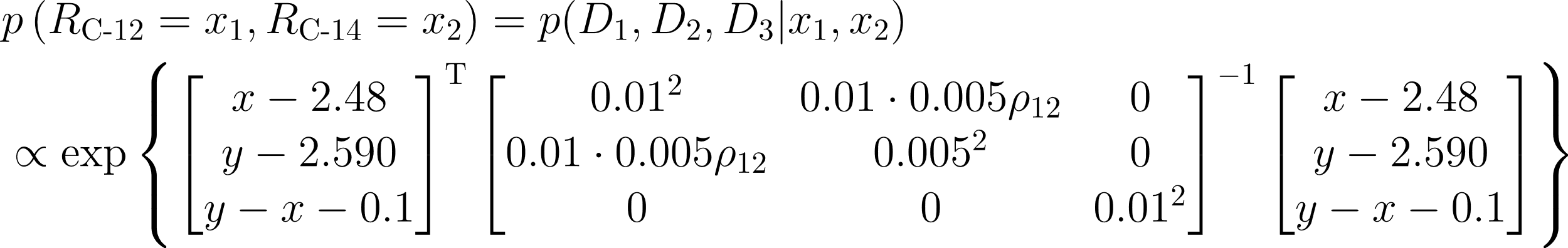 Correlations from Conversion
Correlations
Just as estimating uncertainties correctly is critical to an evaluation, so is estimating correlations correctly
Uncorrelated – Weighted Least Squares
Correlated Errors – Generalized Least Squares
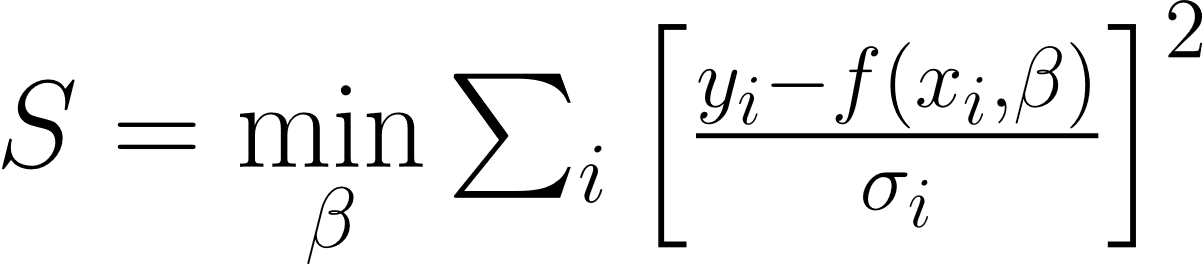 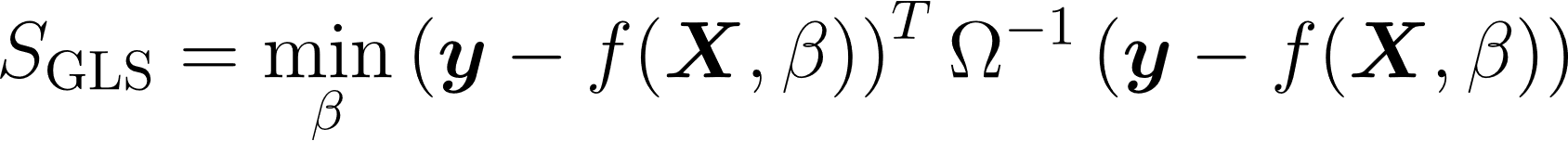 Correlations: Example
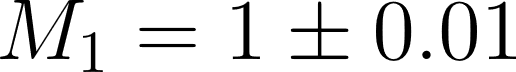 Correlations: Example
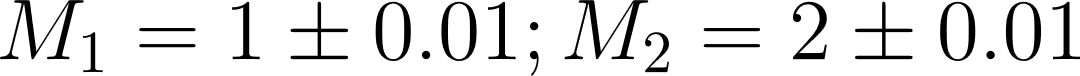 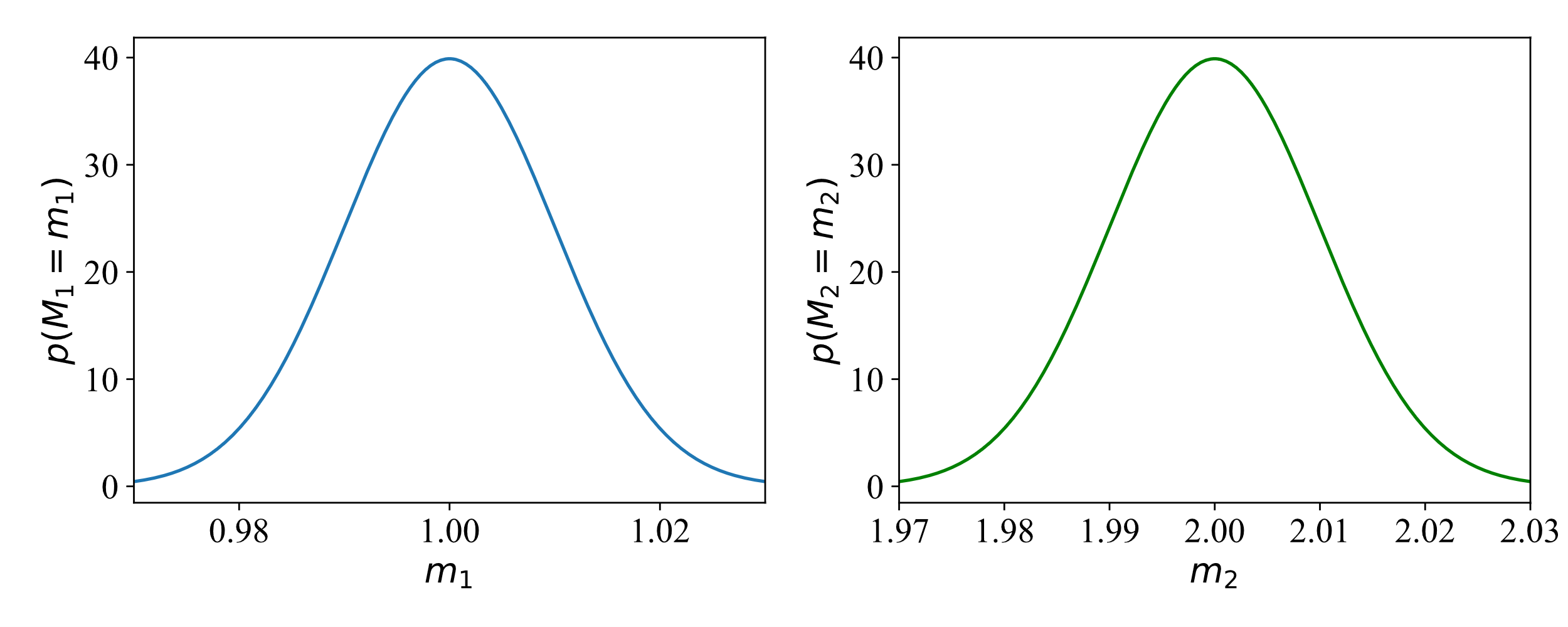 Correlations: Example
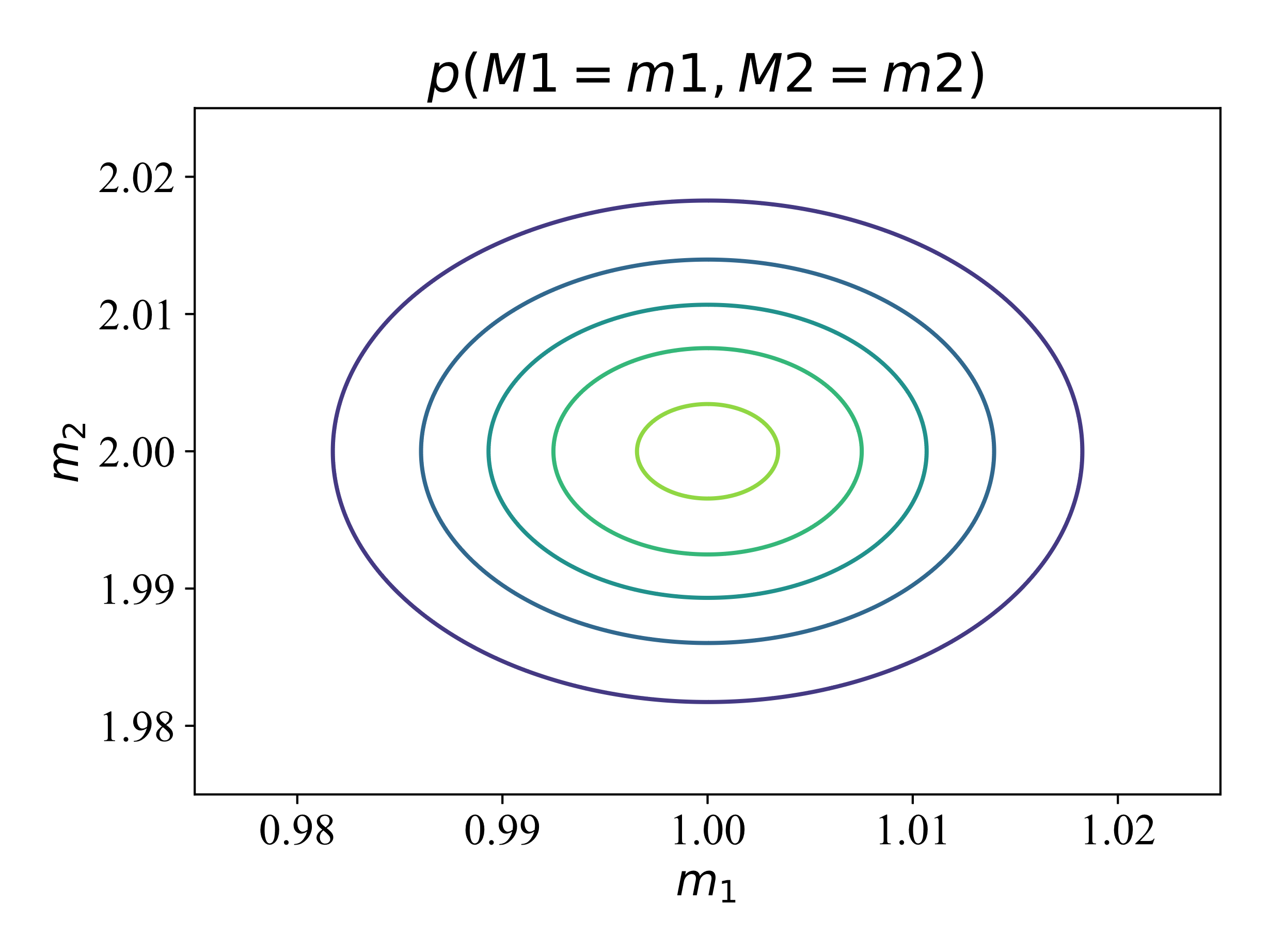 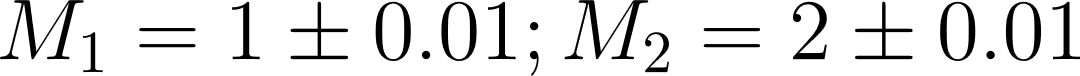 Represents joint pdf, probability of seeing a certain combination of M1 and M2
Correlations: Example
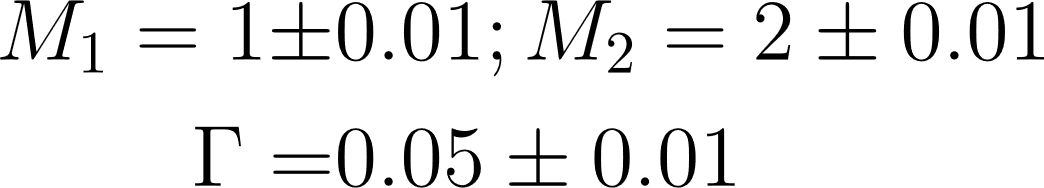 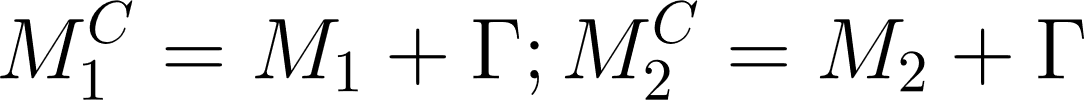 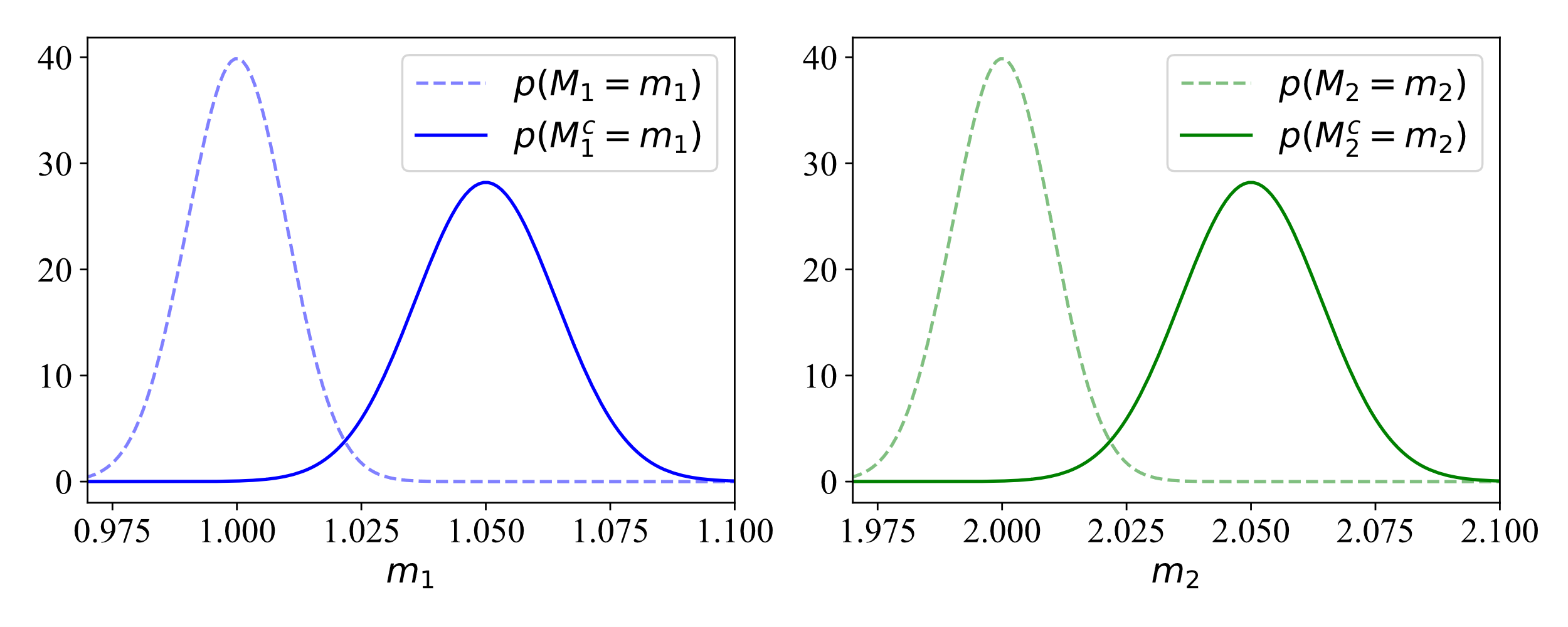 Correlations
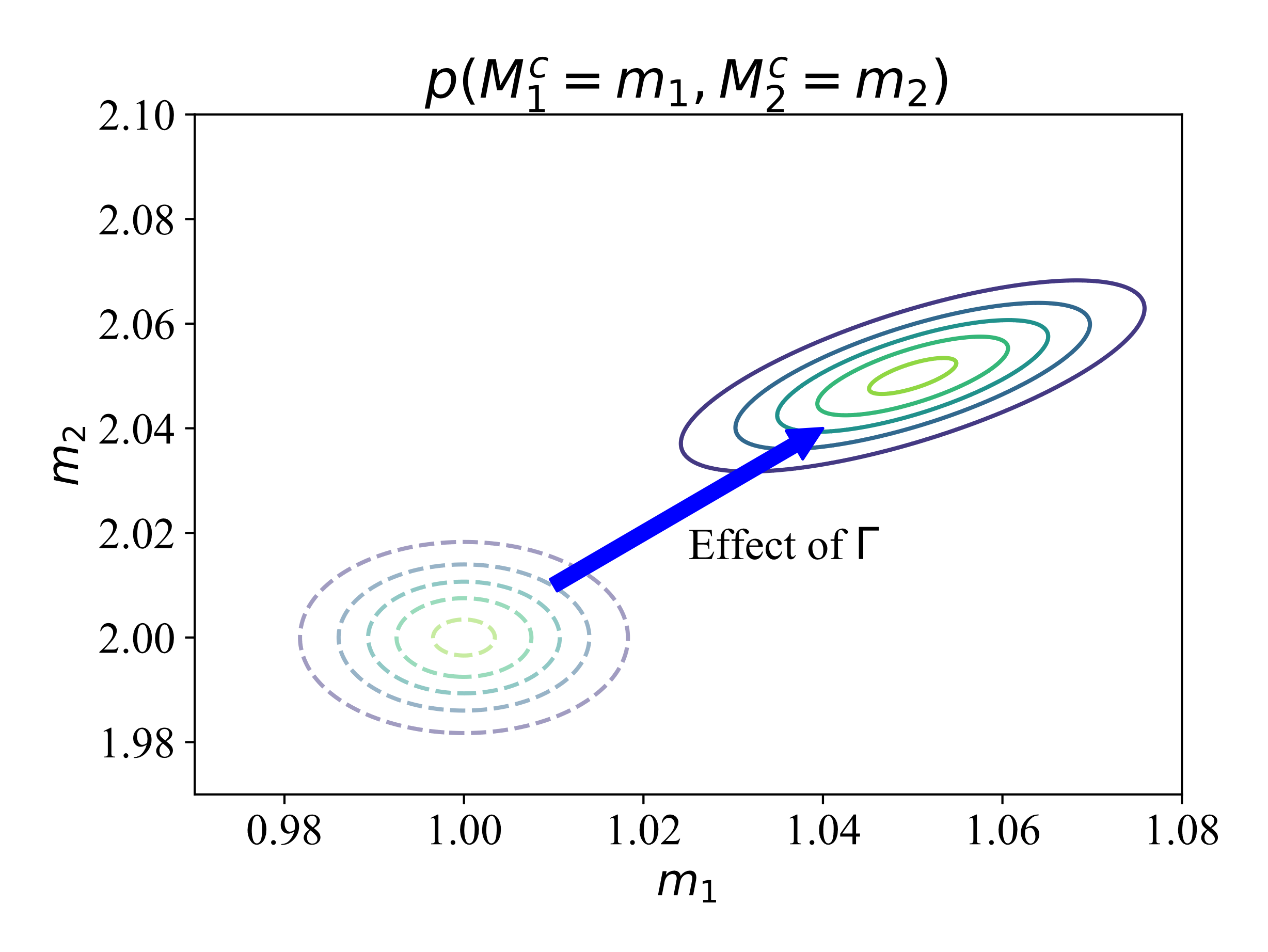 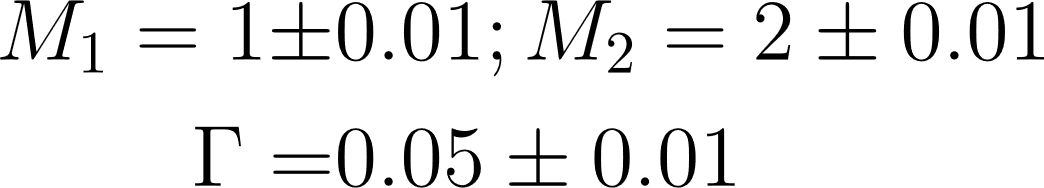 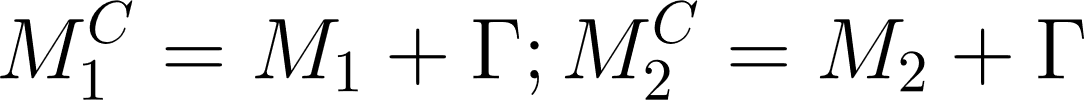 The corrected measurements share a dependence on gamma, making them correlated
Correlations: Example
Weighted Least Squares
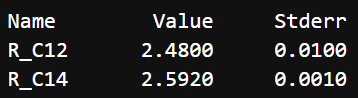 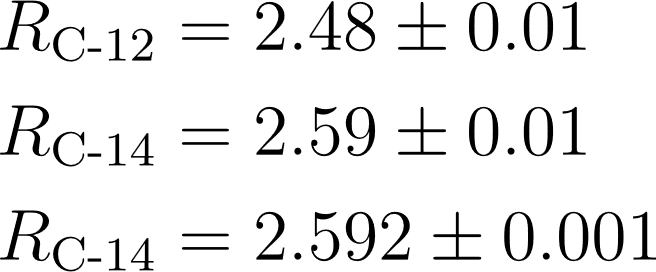 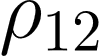 =0.7
Generalized Least Squares
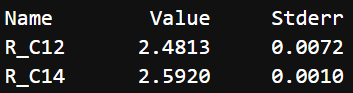 Correlations from Conversion: Muonic Data
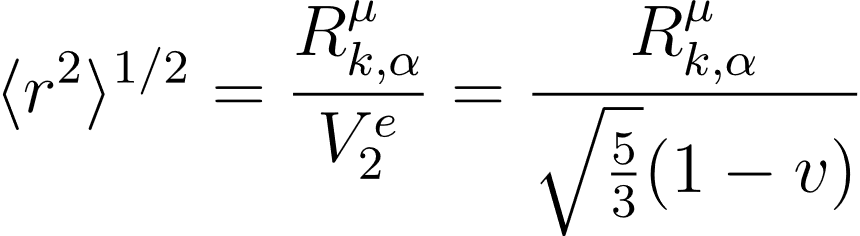 Different approaches for when e- data is unavailable:
Parameterize V and fit available data
Interpolate between known nuclides
Assume a nuclear model (similar to parameterization)
[Speaker Notes: TODO: Make different points fade in]
Correlations from Conversion: Muonic Data
Two muonic measurements with V parameterized by Z
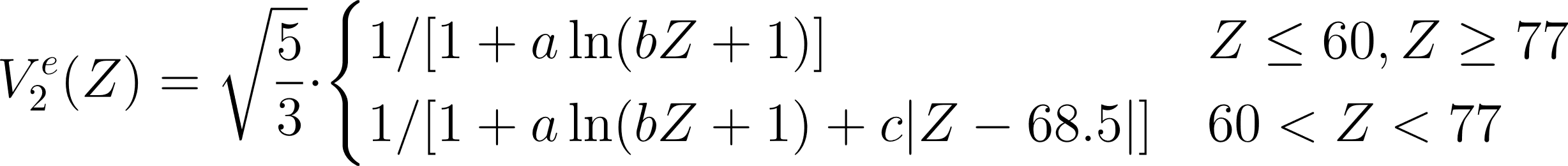 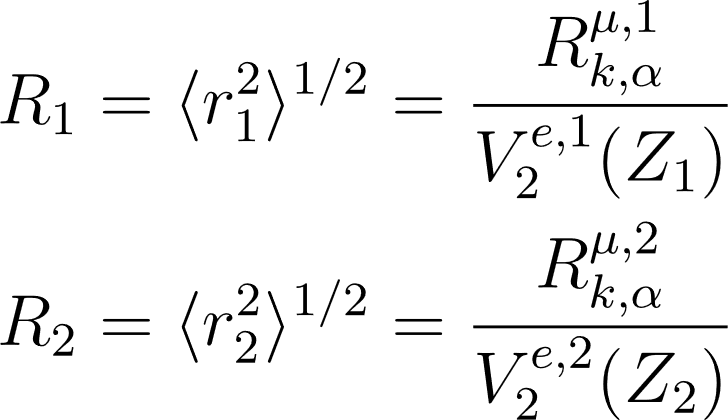 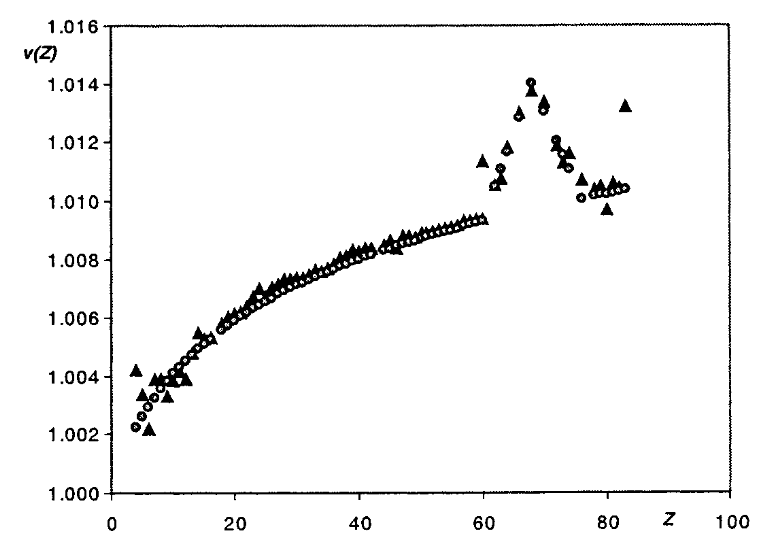 Acta Physica Hungarica A 15, 87–102 (2002)
Correlations from Conversion: Muonic Data
Two muonic measurements with V parameterized by Z
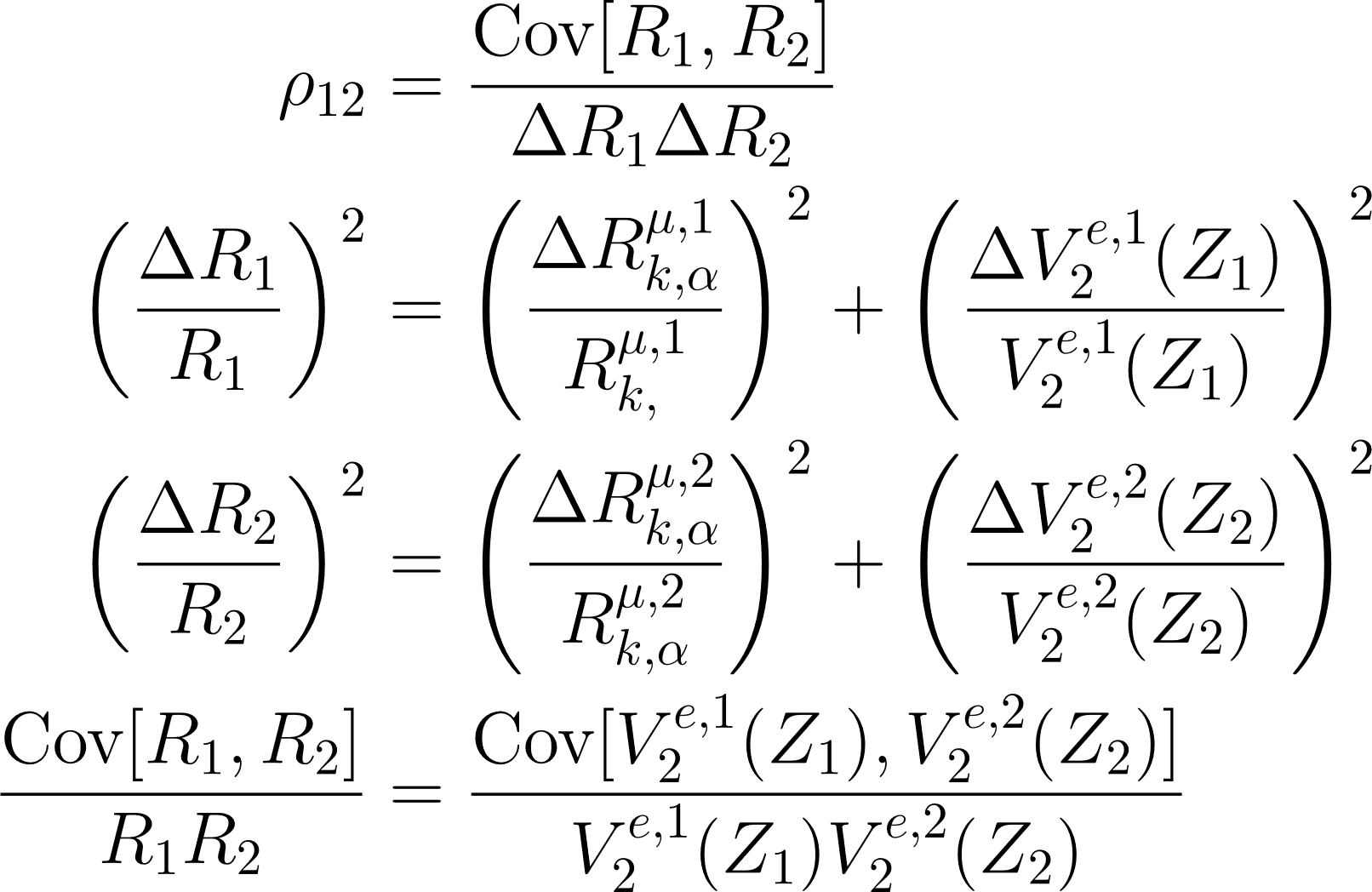 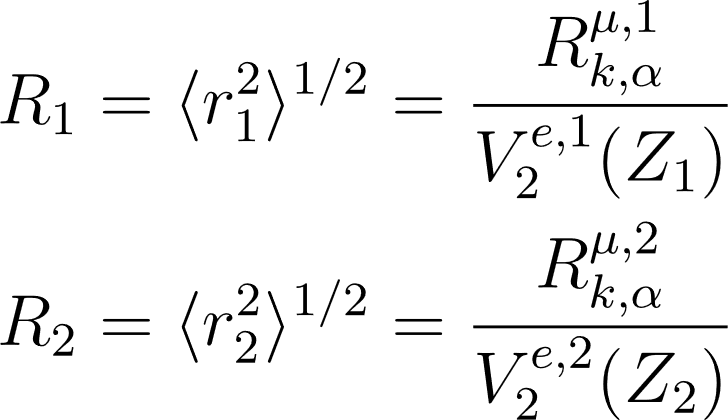 [Speaker Notes: ^2 on delta Rka1]
Correlations from Conversion: Muonic Data
Two muonic measurements with V parameterized by Z
If the uncertainties in Barrett radii are small compared to the uncertainties in the V factors:
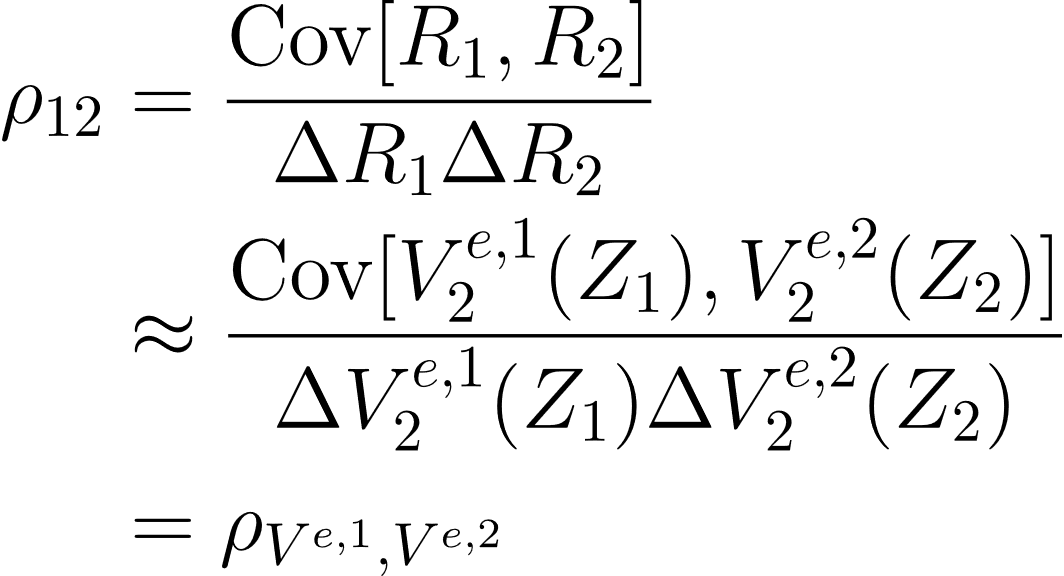 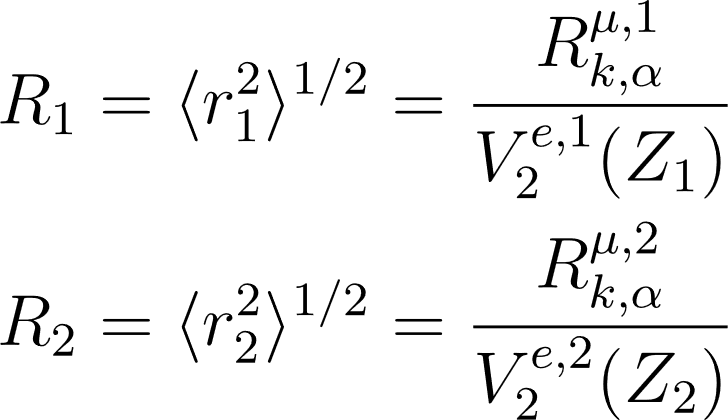 [Speaker Notes: Change second unc to V^2(Z_2), wrong indexes atm!]
Correlations from Conversion: Muonic Data
Two muonic measurements done on different elements:
If no v measured for an element, interpolate and add uncertainty
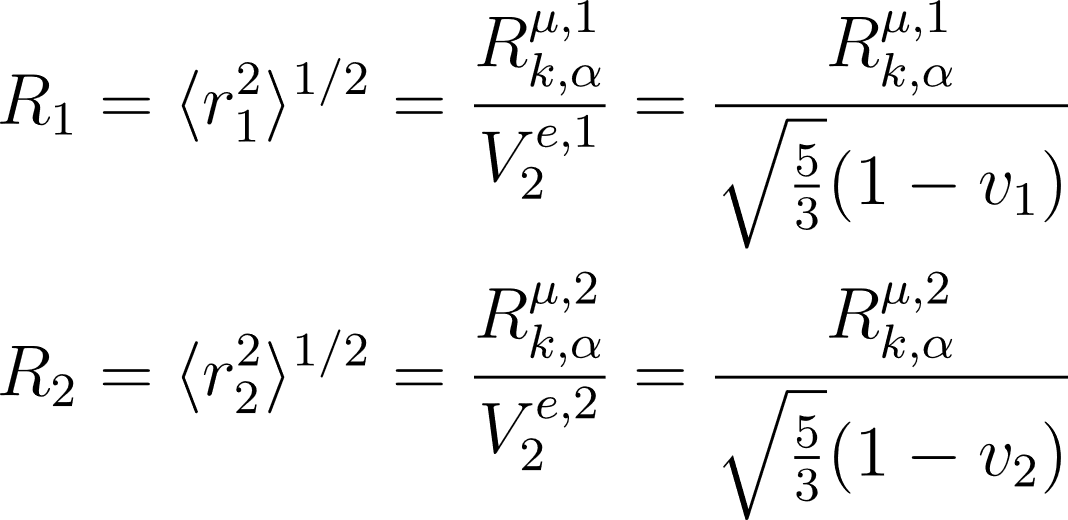 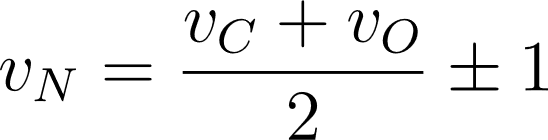 Correlations from Conversion: Muonic Data
Two muonic measurements done on different isotopes:
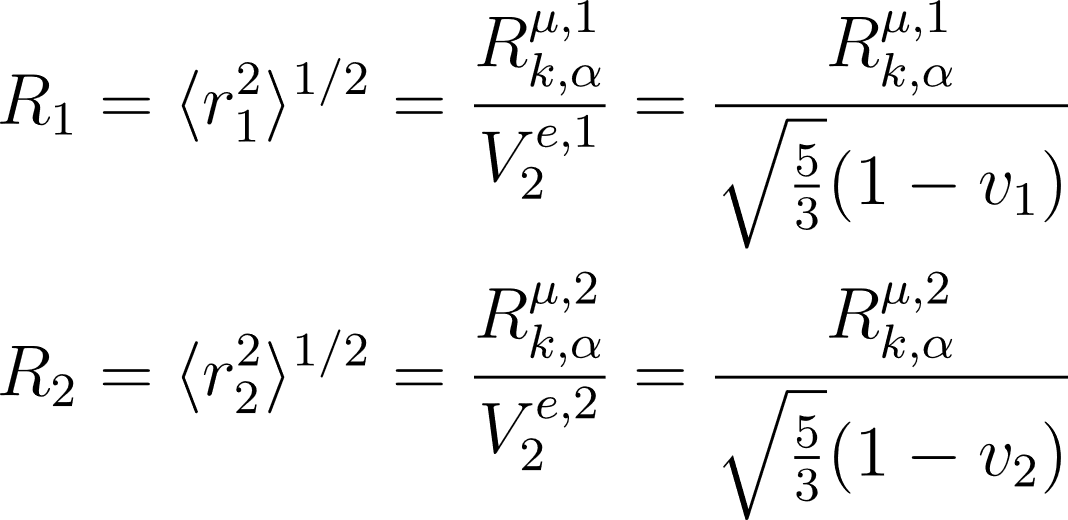 What if v2 is unknown? Reasonable choice is:
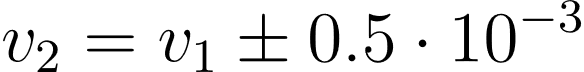 Correlations from Conversion: Muonic Data
Correlations from model dependent conversions are trickier to evaluate:
Are all skin thicknesses assumed to be the same?
Are they all the same for the same isotope?
What about deformation parameters?
Correlations from Conversion: Muonic Data
Independent Barrett radii can lead to correlated rms data!
Correlation from Conversion: OIS
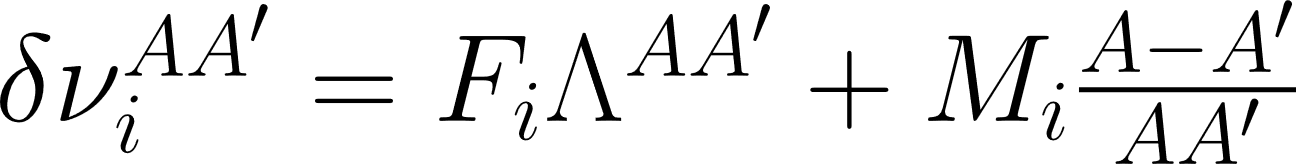 Where:
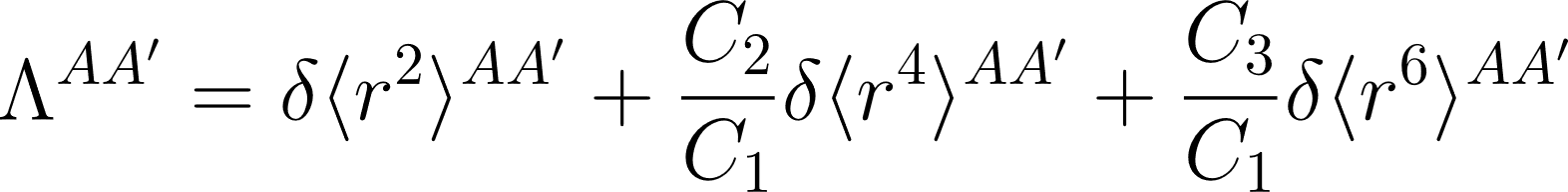 F_i: Transition specific electronic factor
M_i: Transition specific mass factor – includes normal and specific mass shifts
C_i: The Seltzer coefficients
Correlations from Conversion: OIS
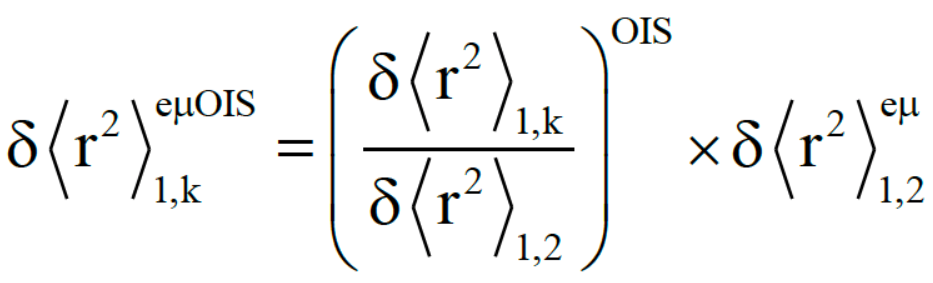 Angeli 2004 / 2013 used a correction factor determined from comparing OIS radii differences to electronic and muonic radii differences.
Correlations from Conversion: OIS
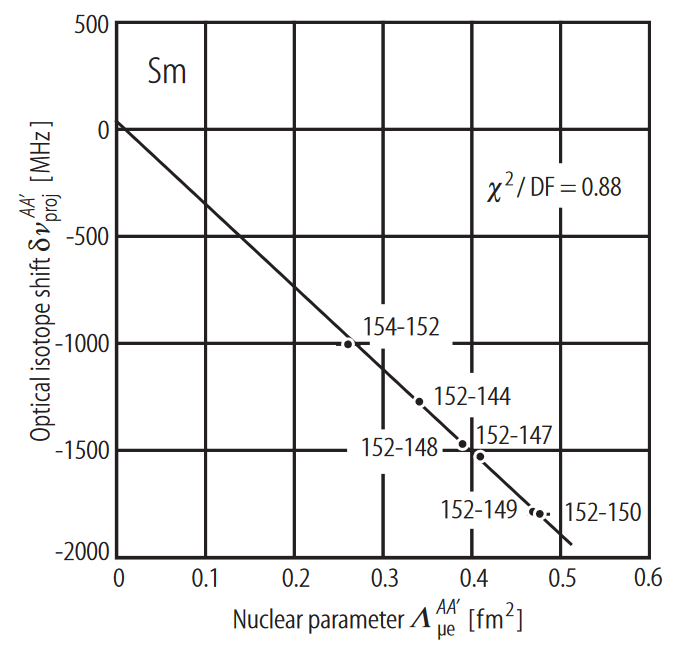 King plot was used in Fricke 2004 – directly fit parameters of OIS equation.
[Speaker Notes: Calculation Independence!]
Correlations from Conversion: OIS
Covariance matrix elements:
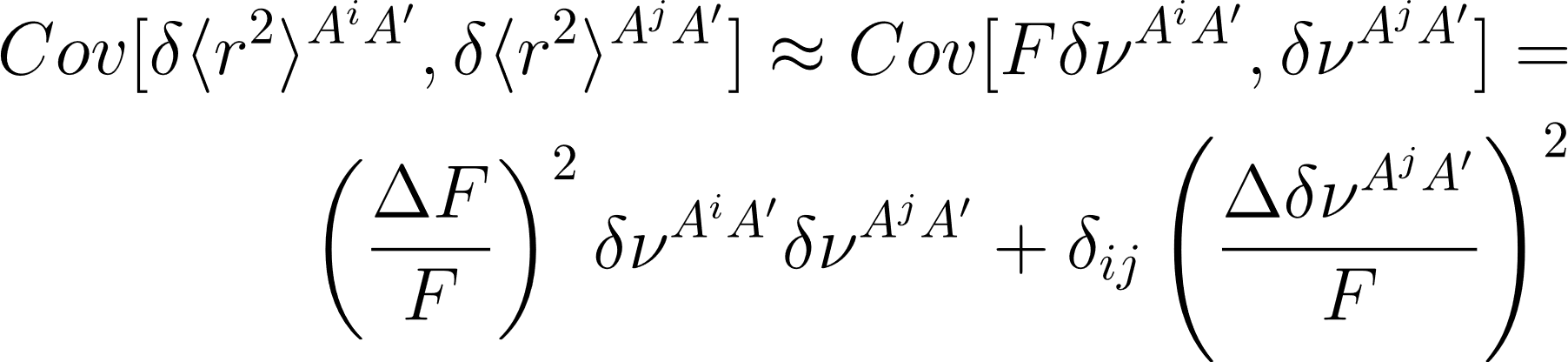 [Speaker Notes: Correct this equation]
Correlations from Conversion: OIS
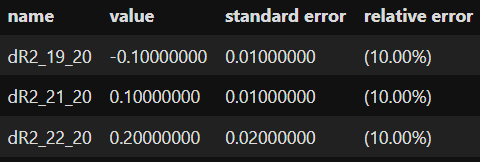 [Speaker Notes: Delta F = 10%, makes sense!]
Correlations from Conversion: OIS
Standard weighted least-squares, vary F
Generalized least-squares, all radii are parameters
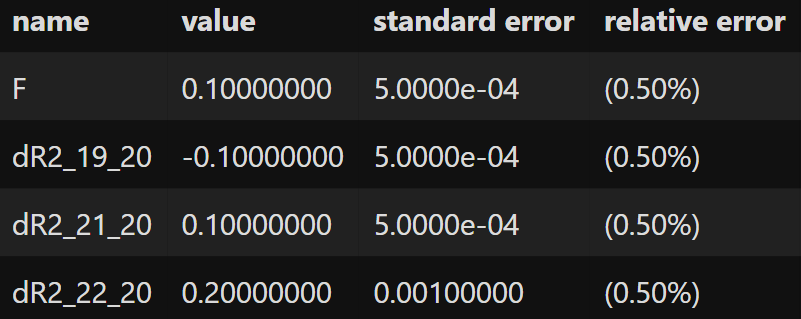 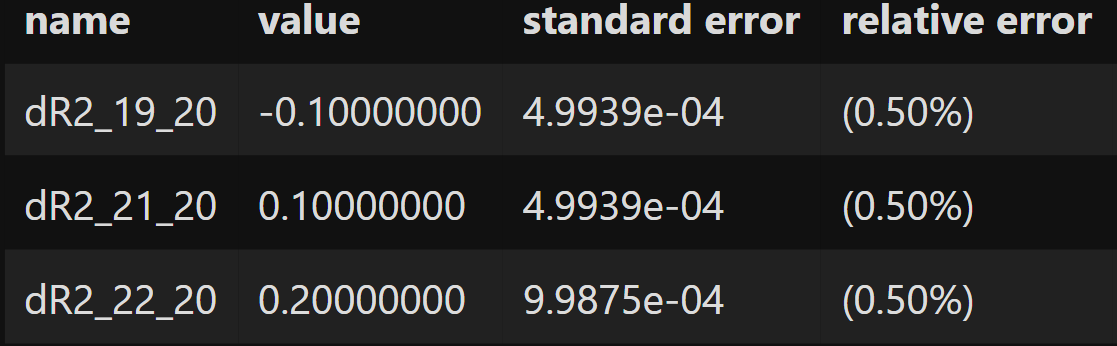 [Speaker Notes: Lower uncertainties are from the uncertainty on F limiting possible radii combinations.]
Correlations from Conversion
Linear structure of OIS measurements can be encoded in covariance matrix!
Correlations: Advantages
Include all assumptions made in conversion process
Makes it more obvious when assumptions are violated!
Allows for uncertainties on theoretical parameters

Reproduces familiar results for OIS data

Allows for simultaneous usage of all information
Correlations: Disadvantages
King plots are easier to interpret, easier to identify outliers in

As with uncertainties, incorrect correlations -> incorrect results
Vision for the Future
Modernized Database
Traceability and Transparency

Store original measurement data, allow for flexibility with analysis

Bibliographic database, link between radius data and paper
Conversion Goals
Automatic conversion procedure! 

Take in all raw measurement data and calculate radius data, accounting for correlations!

Converted radius data should link to the associated measurements

Use uncertainties Python package - Systematic uncertainties …
Critical Evaluation / Measurements
No analysis software will ever replace a thorough review of the original manuscripts.

Exploring alternative, independent types of measurements:
Highly Charged Ions?
g-factors?
Summary
radbase is open-source optimization software that assists in exploring and optimizing the nuclear radius network
github.com/hstaige/radbase

Strong correlations exist in rms radii data from muonic and OIS measurements

Exciting modernizations of nuclear charge radius evaluations!